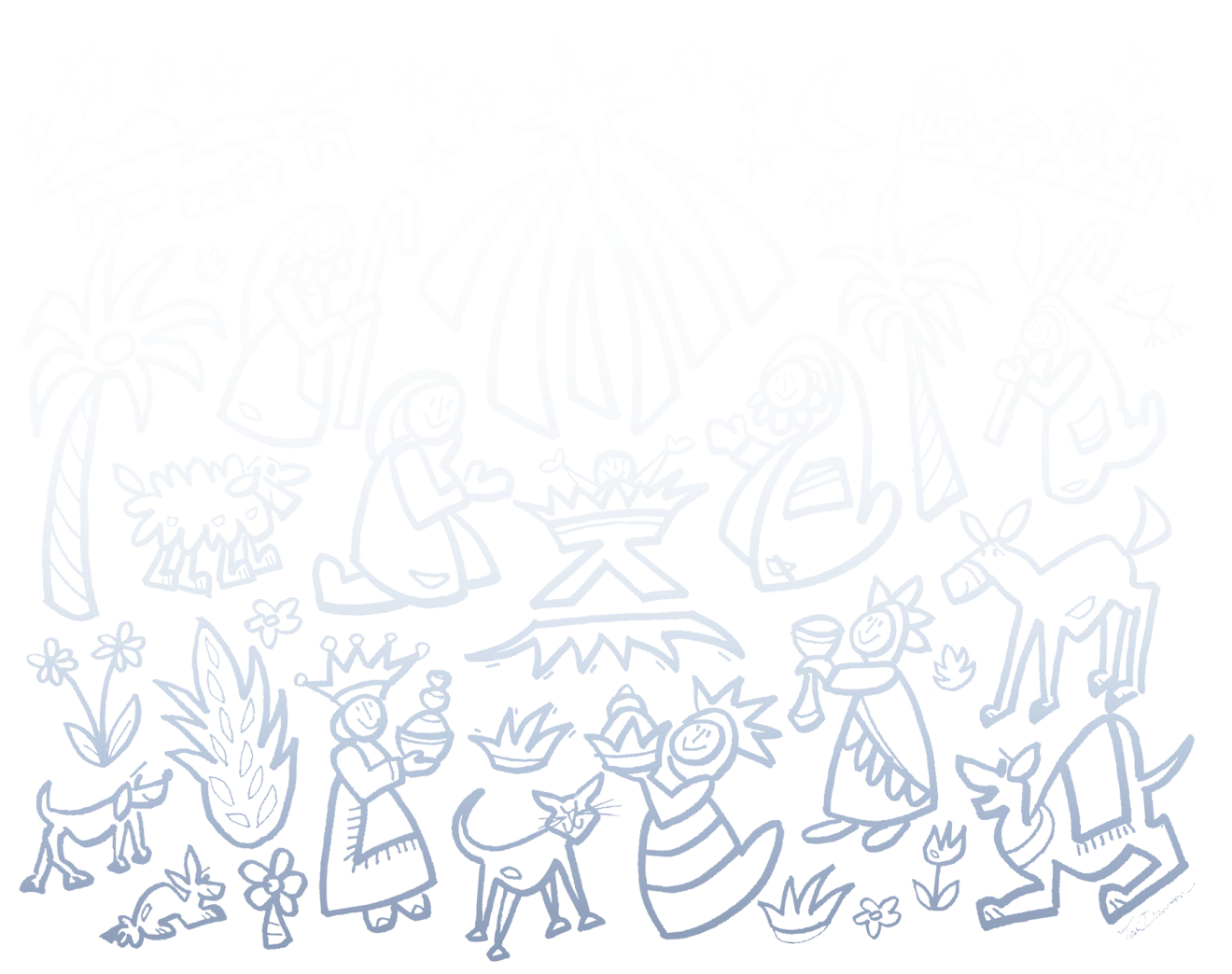 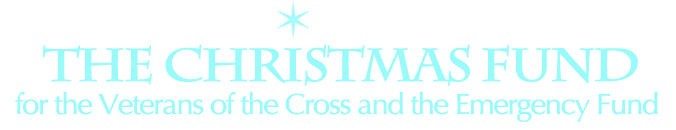 SECOND SUNDAY IN ADVENT  PEACE                                                   Psalm 72:1-7, 18-19
Second Sunday in Advent
One:  
We are God’s gathered people

Many:
And so come to this moment filled with holy hope.


               The Candle of Hope is Lit
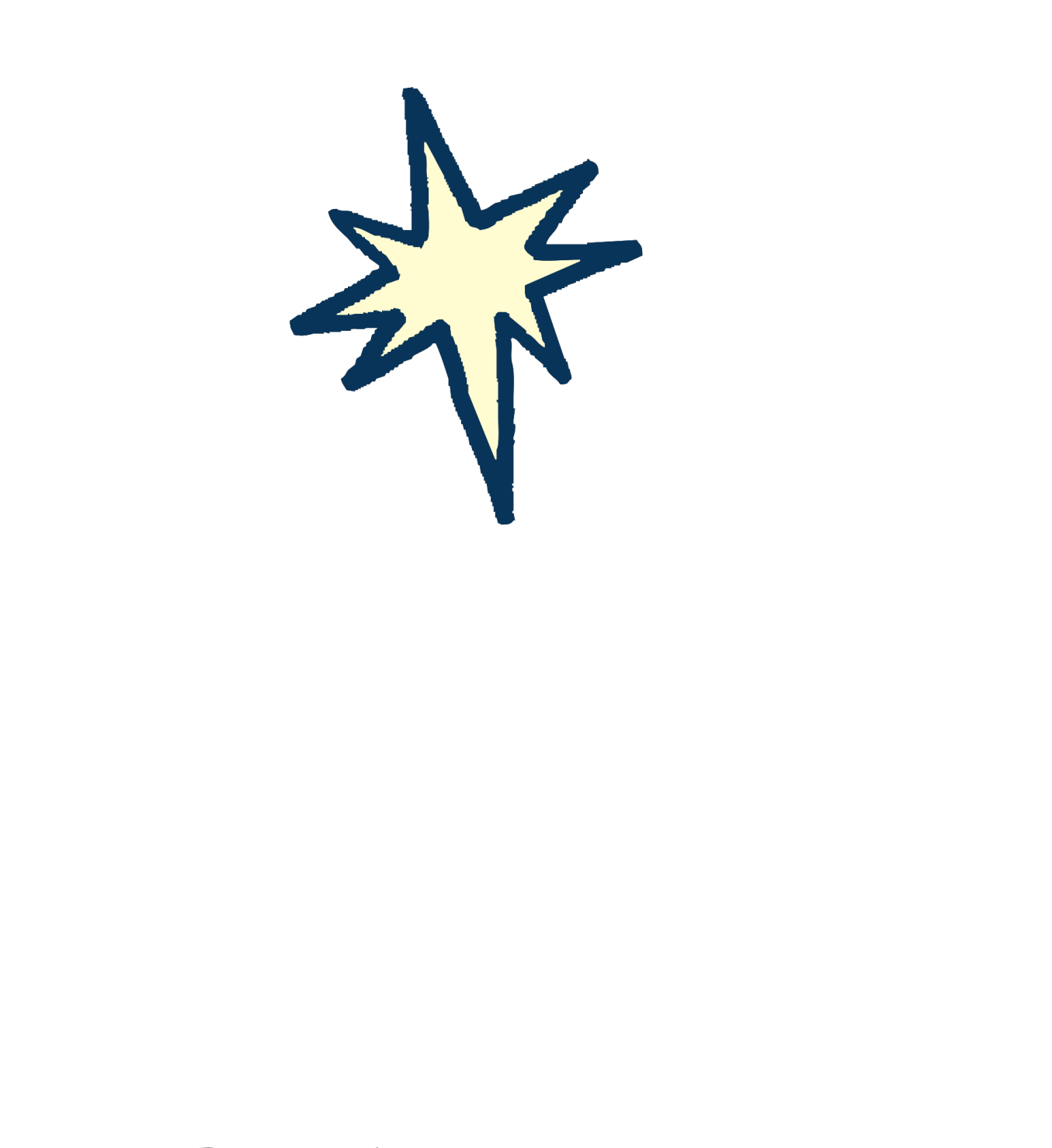 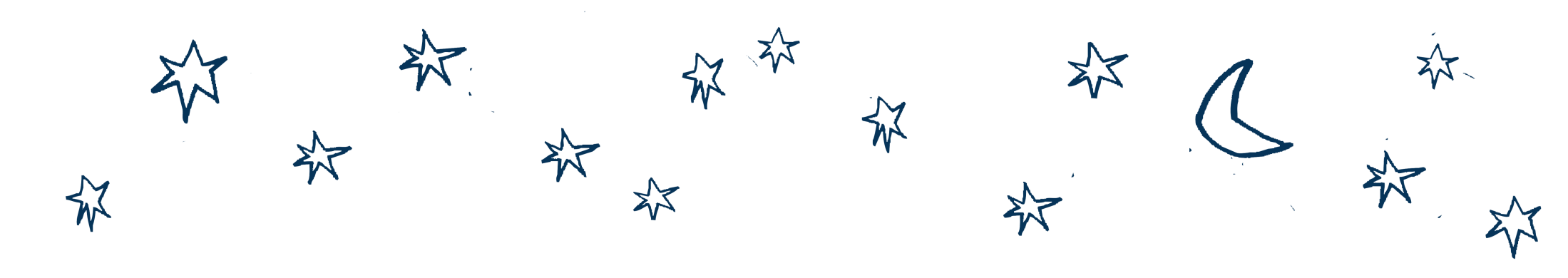 One: 	
May justice roll down

All:  	
And peace flow like a mighty river around the world

One:  	
May equity be the reality for generations yet to come,

All:   	
And may peace flow throughout humanity, as it did with the One.
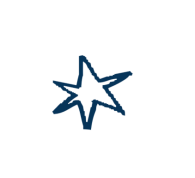 One: 	
The One who was sent here, the One who sent us, the One whose power never fails

All:  	
Peace is possible and we are resolved today to believe. For if God be for us, then anything we dream o can be a reality. We light this candle as we proclaim peace around the world. We stand together, from one end of the Earth to the other, knowing God is with us.
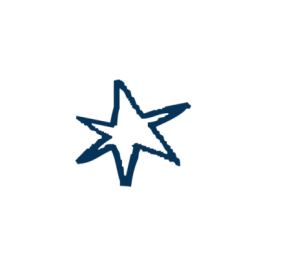 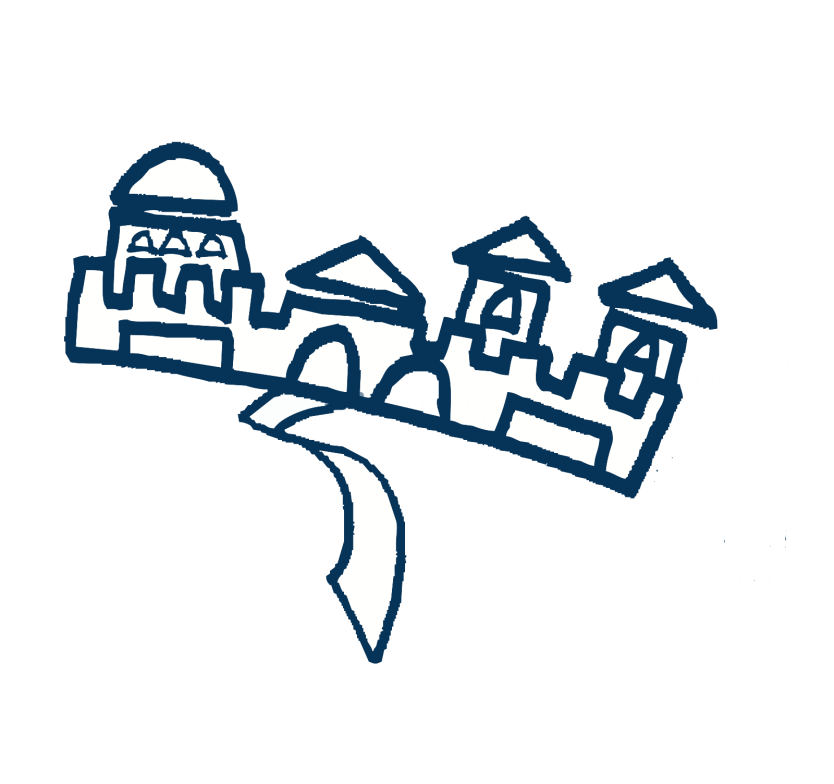 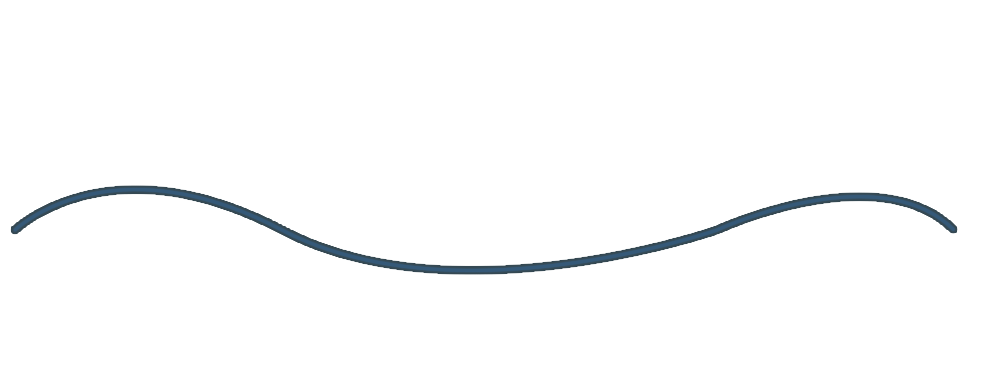 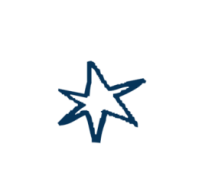 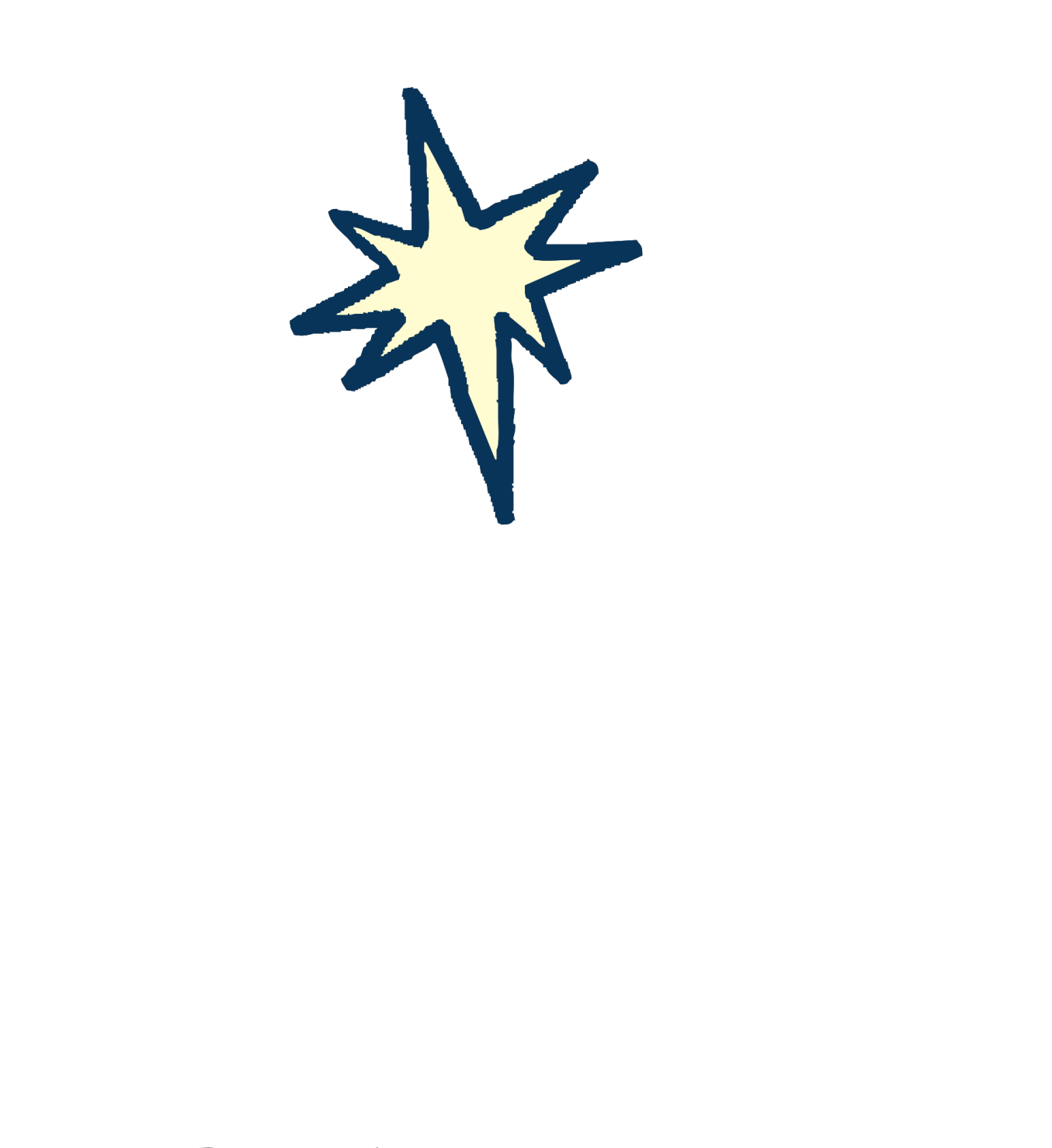 The Candle of Peace is Lit,                  and the congregation sings
All:Shine a candle in the darkness, breathe new peace into our lives.Wind your blessed peace around us till the day when Christ arrives.
Shine a candle in the darkness.
Wind your blessed peace around us.
Shine a candle in the darkness, breathe new peace into our lives.
Wind your blessed peace around us till the day when Christ arrives.
Call to Offering 
 For churches receiving the Christmas Fund Offering December 4
One:
During this season, many generously give to their loved ones. They do so as a means of celebrating and expressing gratitude. This giving comes in many forms.
Some may choose to give monetary gifts; others give             of their time and energy. It is important, however, to remember the many among us who have limited resources – so limited, in fact, that they struggle in what should be  a season of hope and peace. Communities, as ours, are historically known for serving those most marginalized, for giving what we can to support those in our              community who are in need.
Call to Offering  Continued…

Today, during this season of Advent, our offering will be used to support the Christmas Fund of the United Church of Christ. This offering will benefit active and retired pastors and lay employees by ensuring their health care, retirement income, and providing relief from financial emergency. Let us be a blessing as we ourselves have been blessed. Let us prepare our hearts to give.
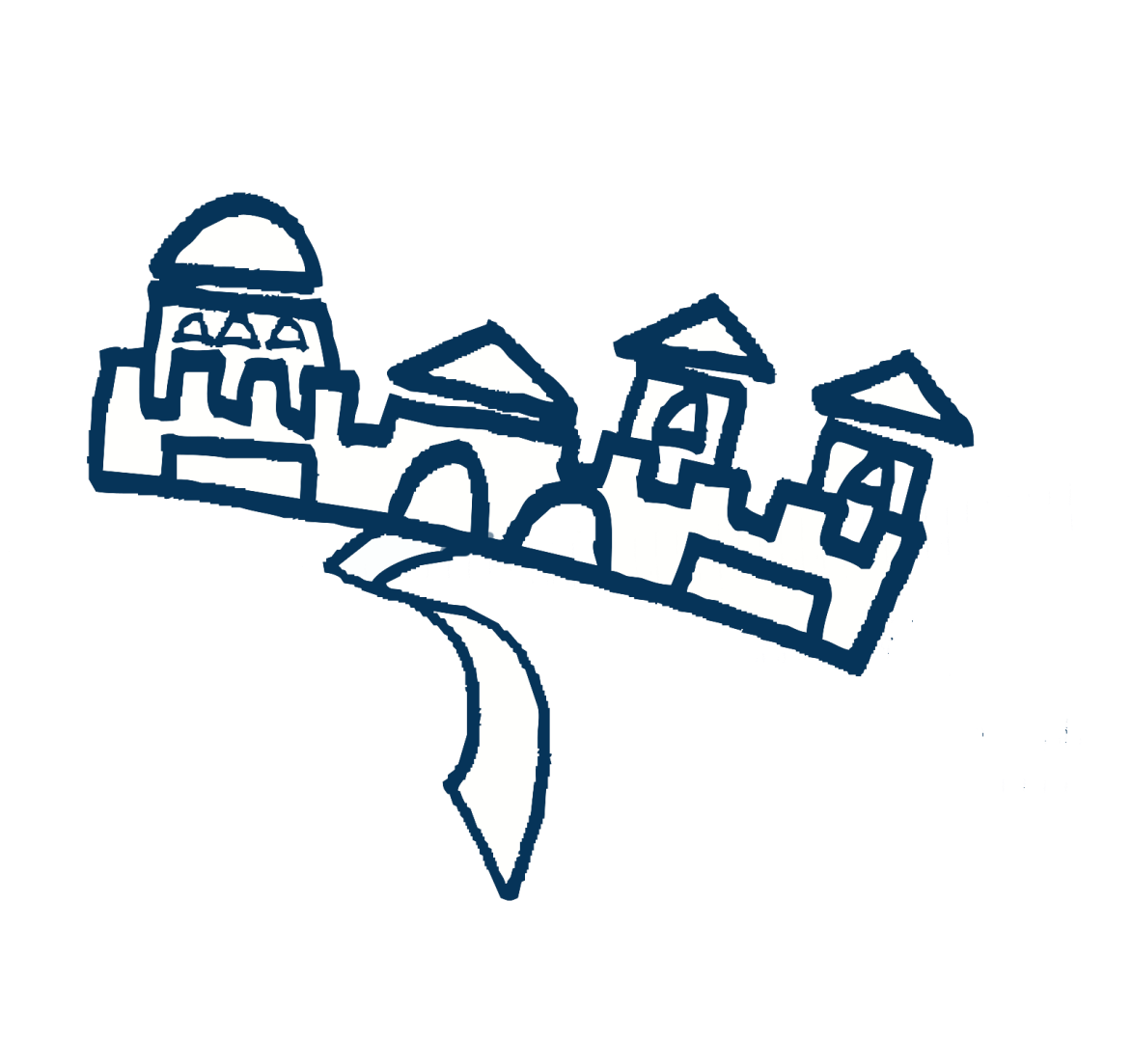 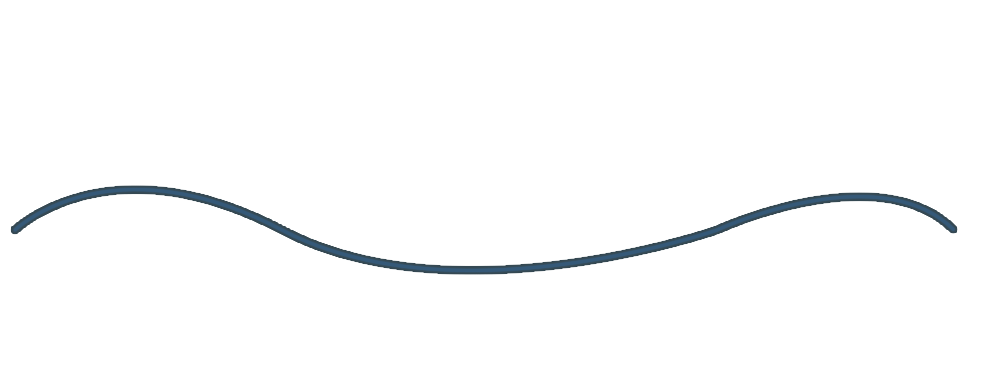 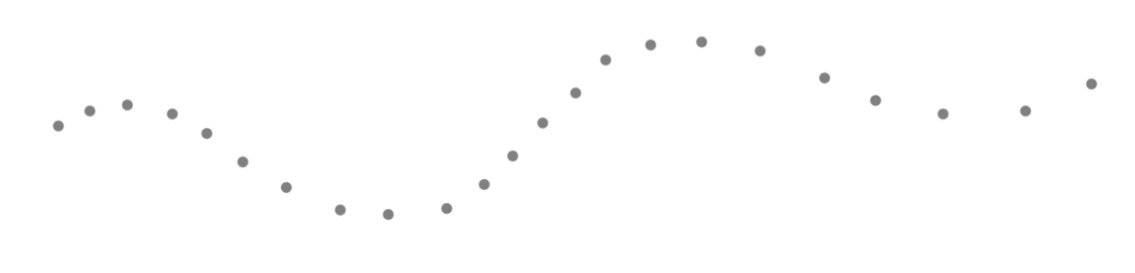 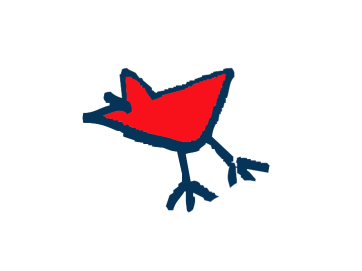 Prayer of Dedication
All:
Divine One, thank you for another opportunity to support those among us who are in need. Thank you for the pastors, teachers, and spiritual leaders who have served our communities so diligently with care and love. We ask you now, O God, to bless these funds so they may be a blessing to those leaders among us who are in the midst of struggle this season.  We do so with open hearts, open minds and willing spirits.  We trust you now, God, and we thank you in advance for what it is you’re about to do. In the name of Christ who is our hope and our peace. Amen.
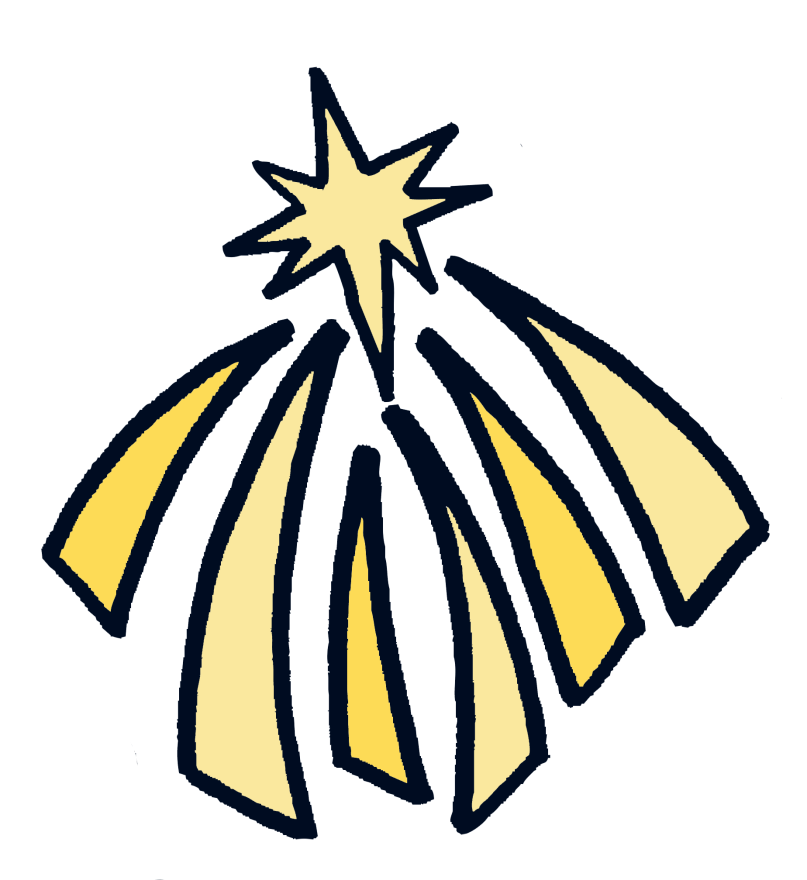 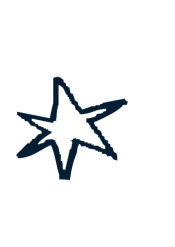 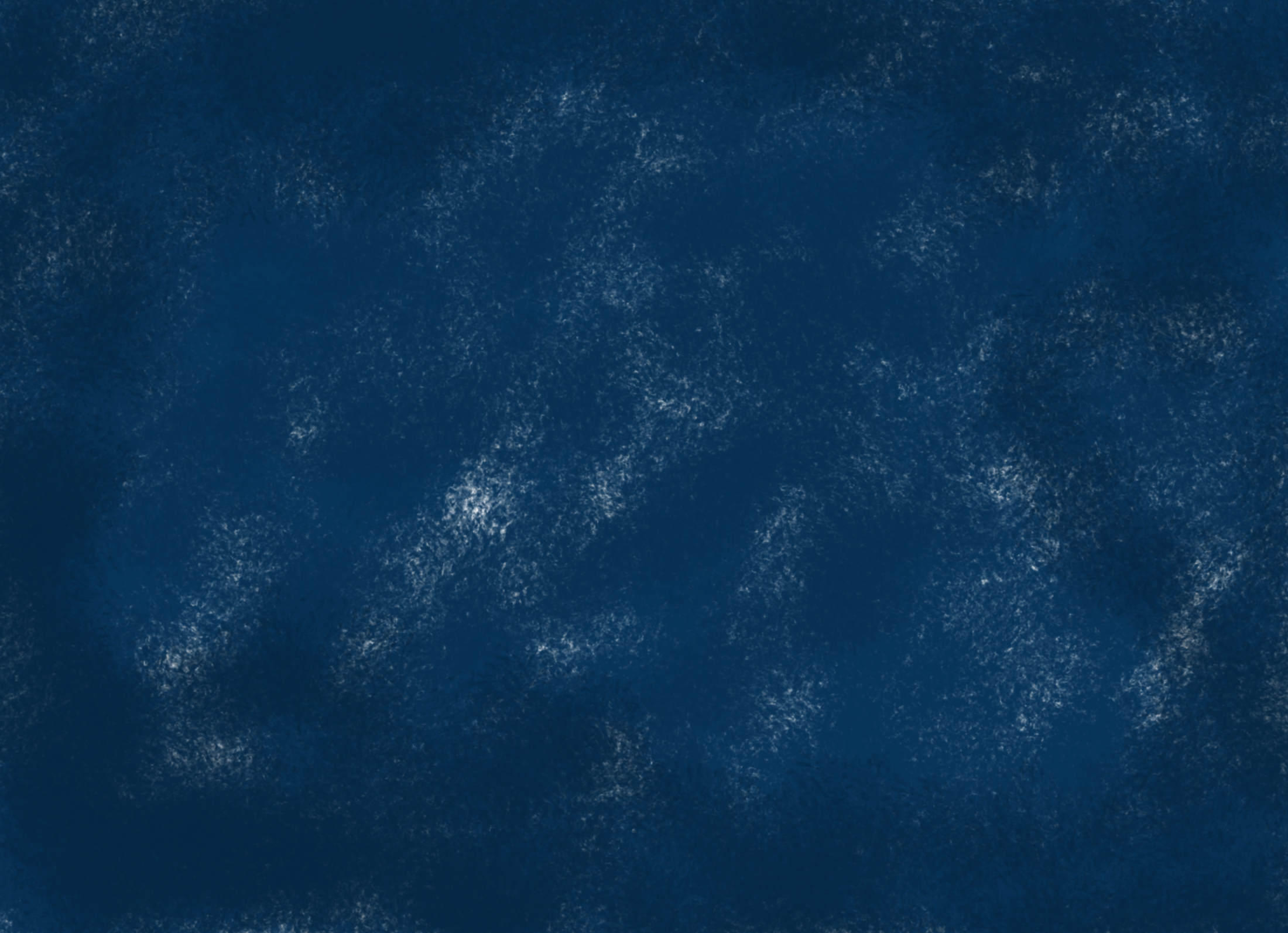 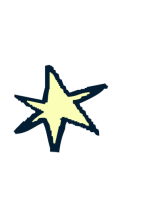 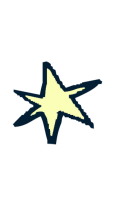 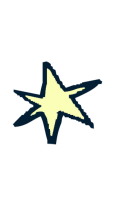 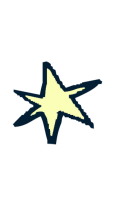 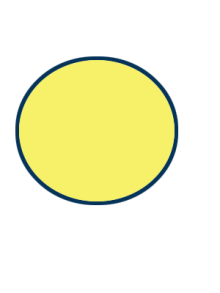 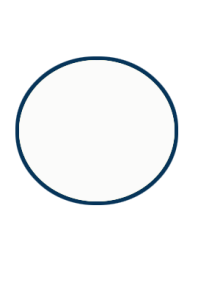 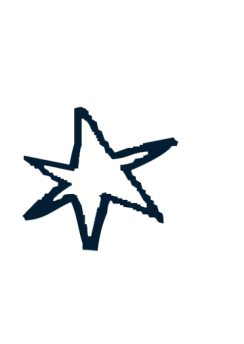 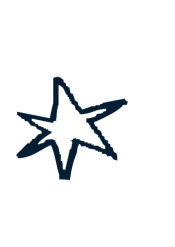 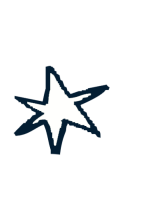 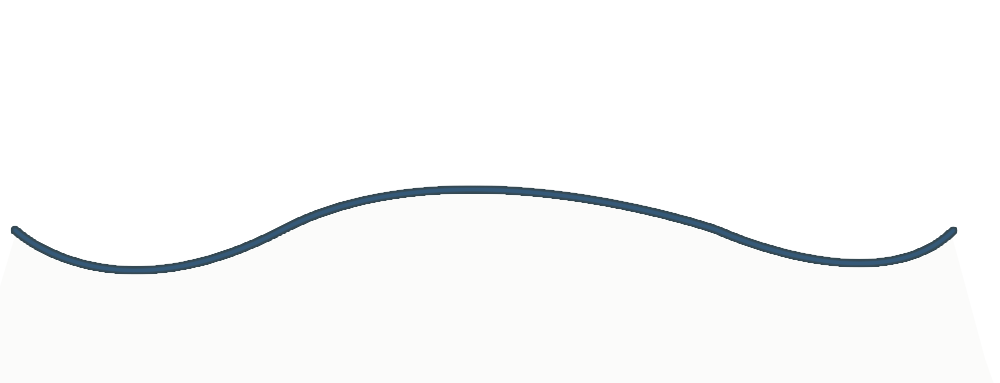 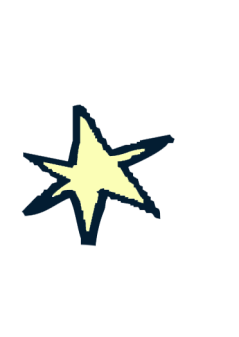 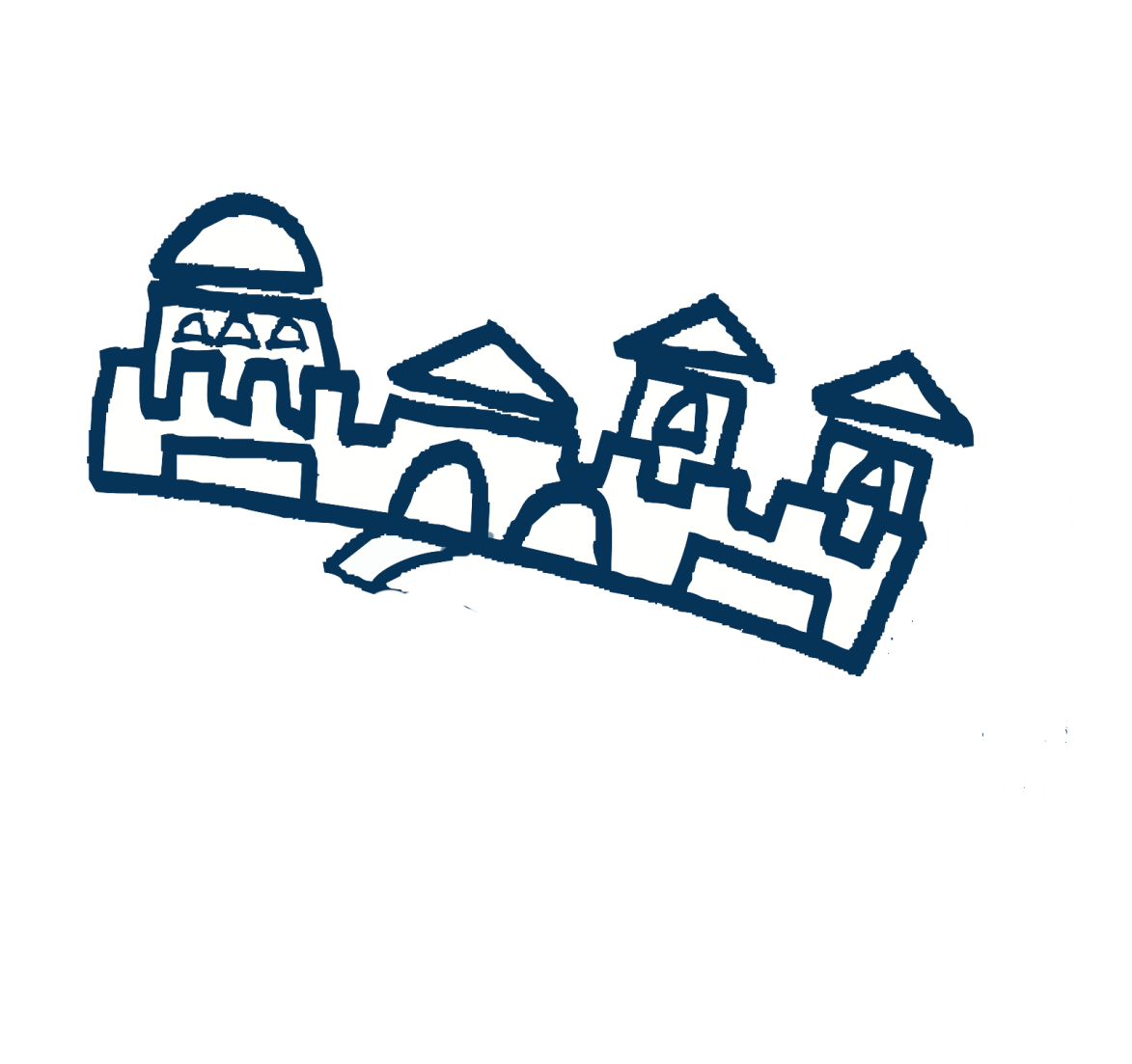 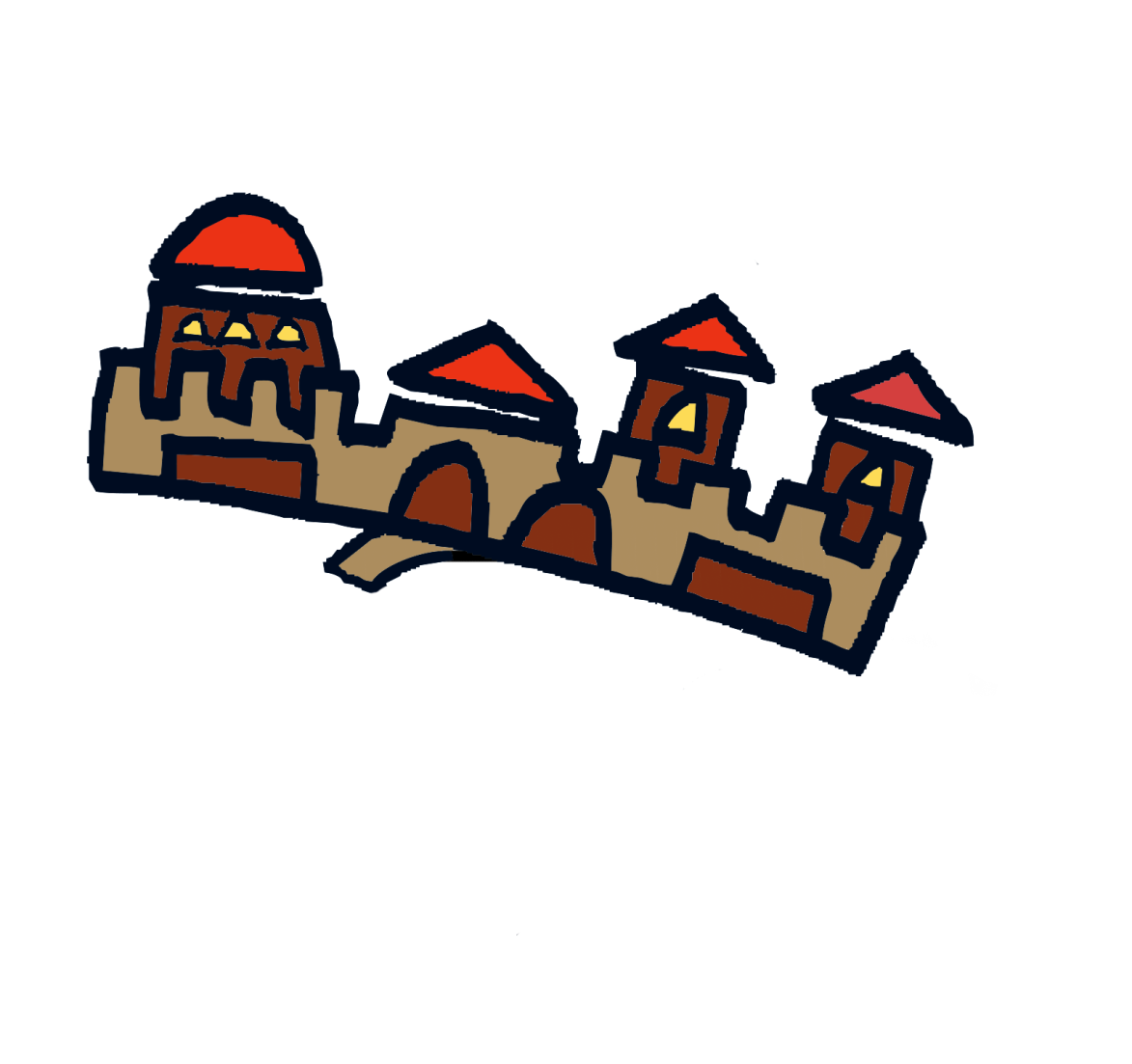 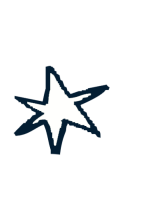 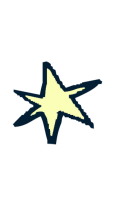 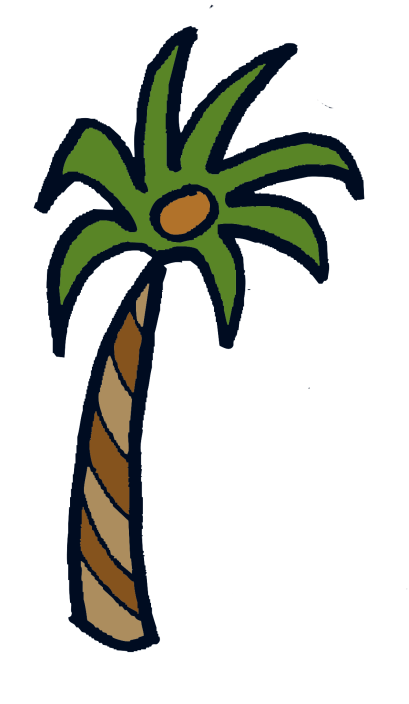 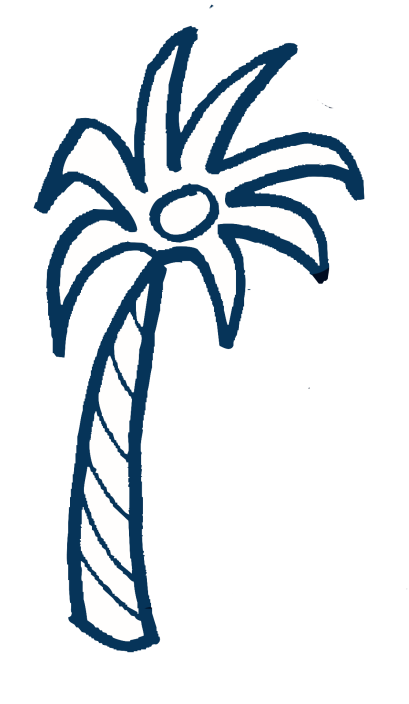 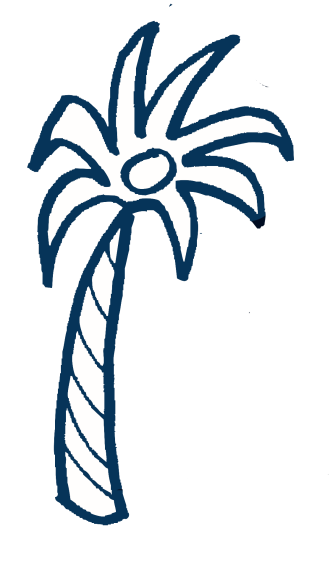 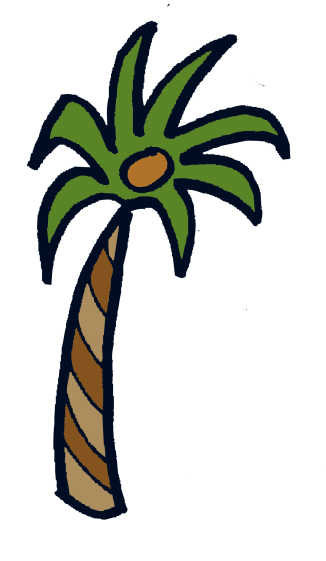 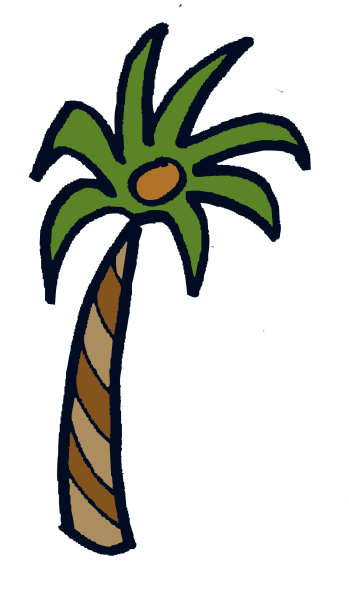 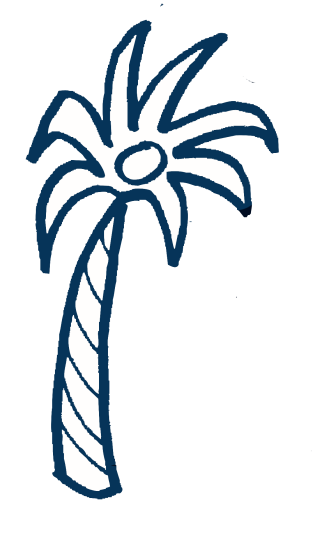 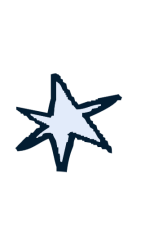 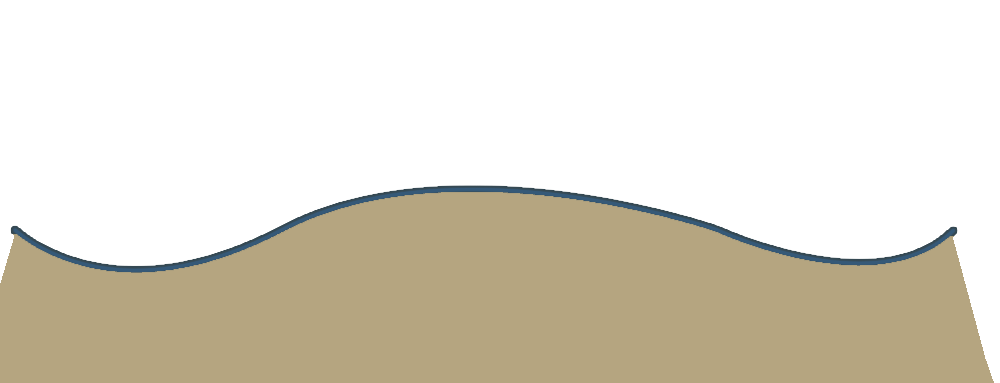 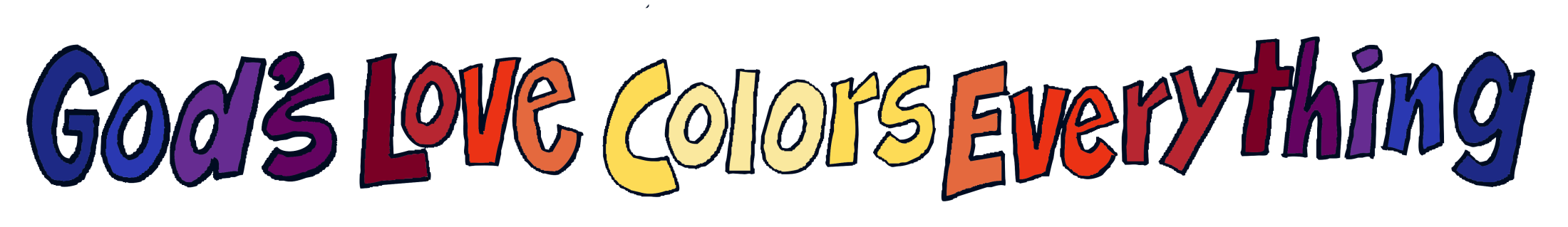